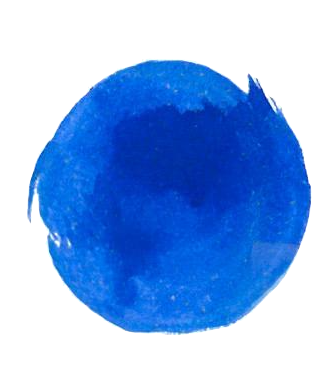 1
Écosystème - FOE
Qui disrupte   	   		lesBATXBDH ?
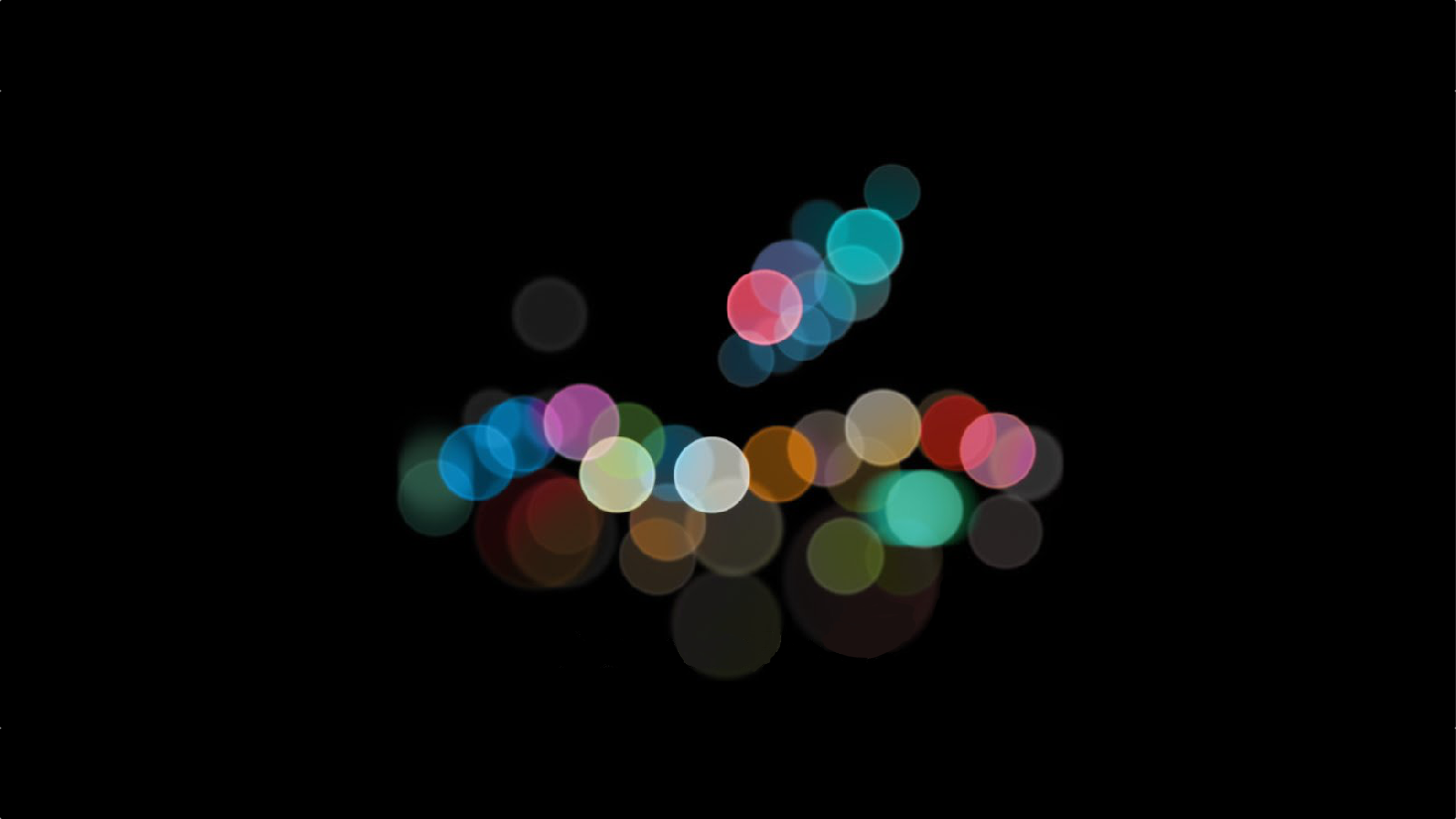 [Speaker Notes: uberise de maurice levy
marcel 40ME flop]
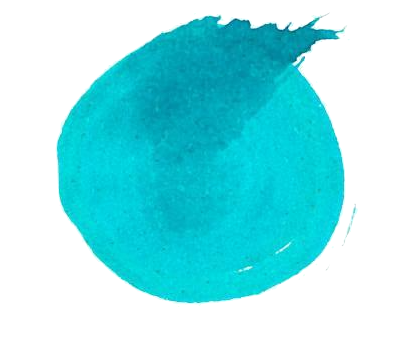 2
Stratégie - FOI
Comment intégrer les NBIC dans les services CERBA ?
Si les produits deviennent des services…
que deviennent les services ?
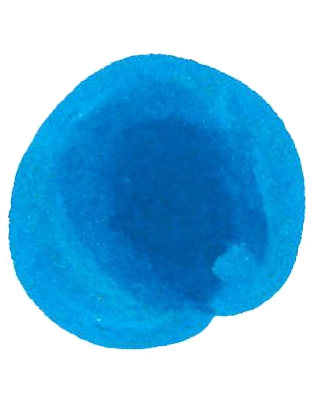 3
Relation Client - FOX
Persona, Empathie, parcours
Choisir un persona
Remplir sa fiche
Choisir une photo 
remplir sa carte d’empathie
Remplir son parcours avec les points de contacts qualifiés
Jean-Luc
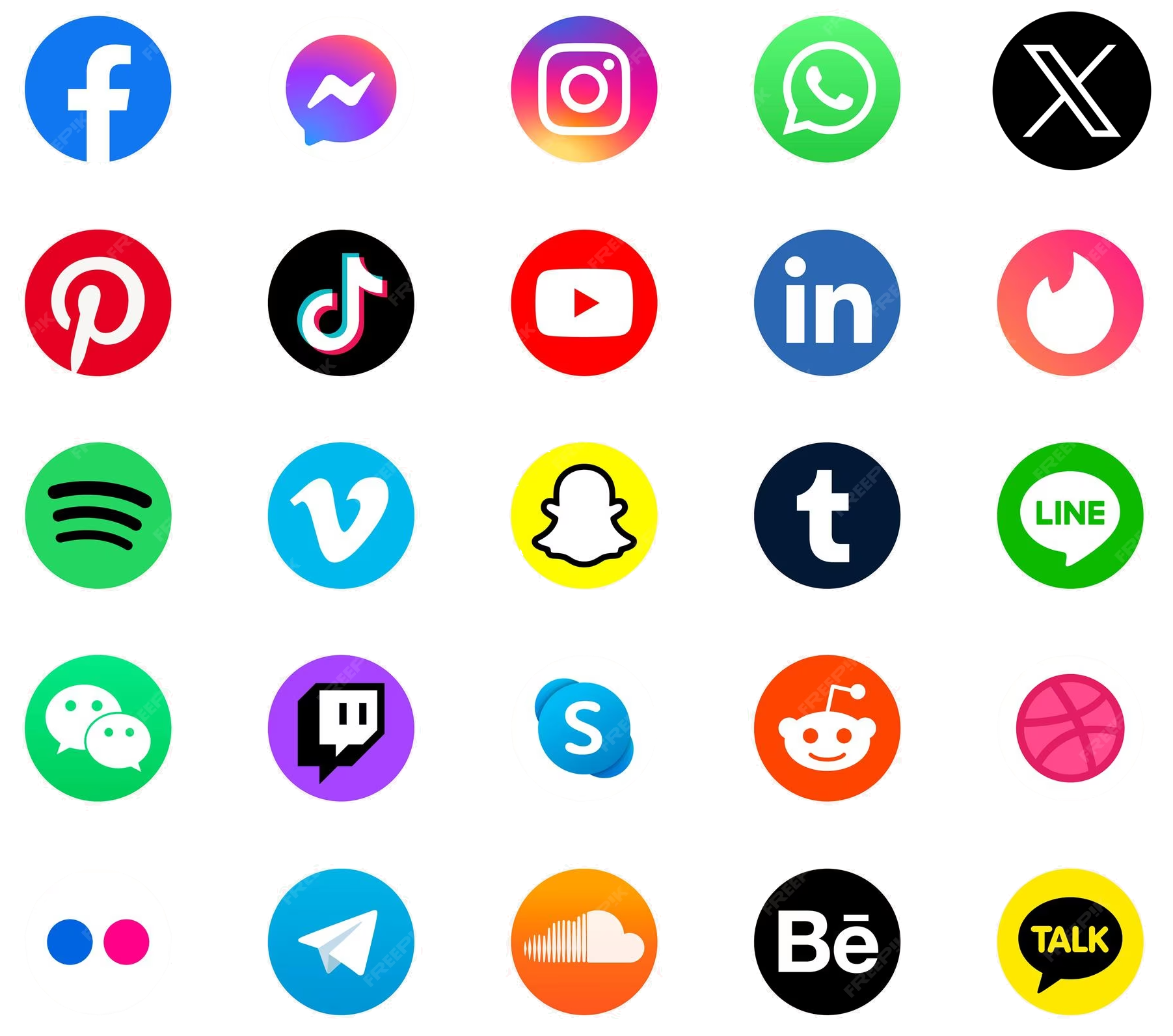 Revenus
Nom 	Jean-Luc
Age 	36
Vie à	Paris
Avec	Jeanne
	Sans enfant
Education	Supérieure (ingénieur école promo …)
CV 	pilote entreprise 1
	Pilote entreprise 2
Passionné d’aviation et de modèle réduits
Passionné de races de chiens et de voyages en Asie
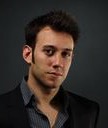 Ville
Fréquences
Usage mobile
CITATION« J’ai un beau métier, mais mes priorités sont ailleurs. Mon employeur n’est pas mon seul centre d’intérêt »
Know How
EPIC / USER STORY / PAIN POINT / PROBLÈME
Quel est le problème de Jean-Luc ?
Quelle est la frustration de Jean-Luc ?
Quels sont les besoins et attentes de Jean-Luc ?
Pourquoi n’est-il pas satisfait des solutions existantes ?
…
…
…
…
Empathie map si besoin pour mieux comprendre le persona
BIO Jean Luc 36 ans est pilote de ligne depuis 3 ans dans une compagnie low cost européenne.Il trouve que sa vie manque de sens, de variété et d’originalité.
ICP   ABM
Surnom
Age
Vit à
Vit avec
Enfant
JOB
Education

CV

Passionné par
this
person
doesn’t
exist
.com
-                                                    +
-                                                    +
-                                                    +
-                                                    +
________________________________________________________________________________________________________________________________________________
Problèmes / Besoins / Attentes / Frustrations / Insatisfactions / Pain points / EPIC / USER STORY 
Quel est le problème ?
Quelle est la frustration ?
Quels sont les besoins et attentes ?
Pourquoi n’est-il/elle pas satisfait des solutions existantes ?
…
…
Empathie map si besoin pour mieux comprendre le persona
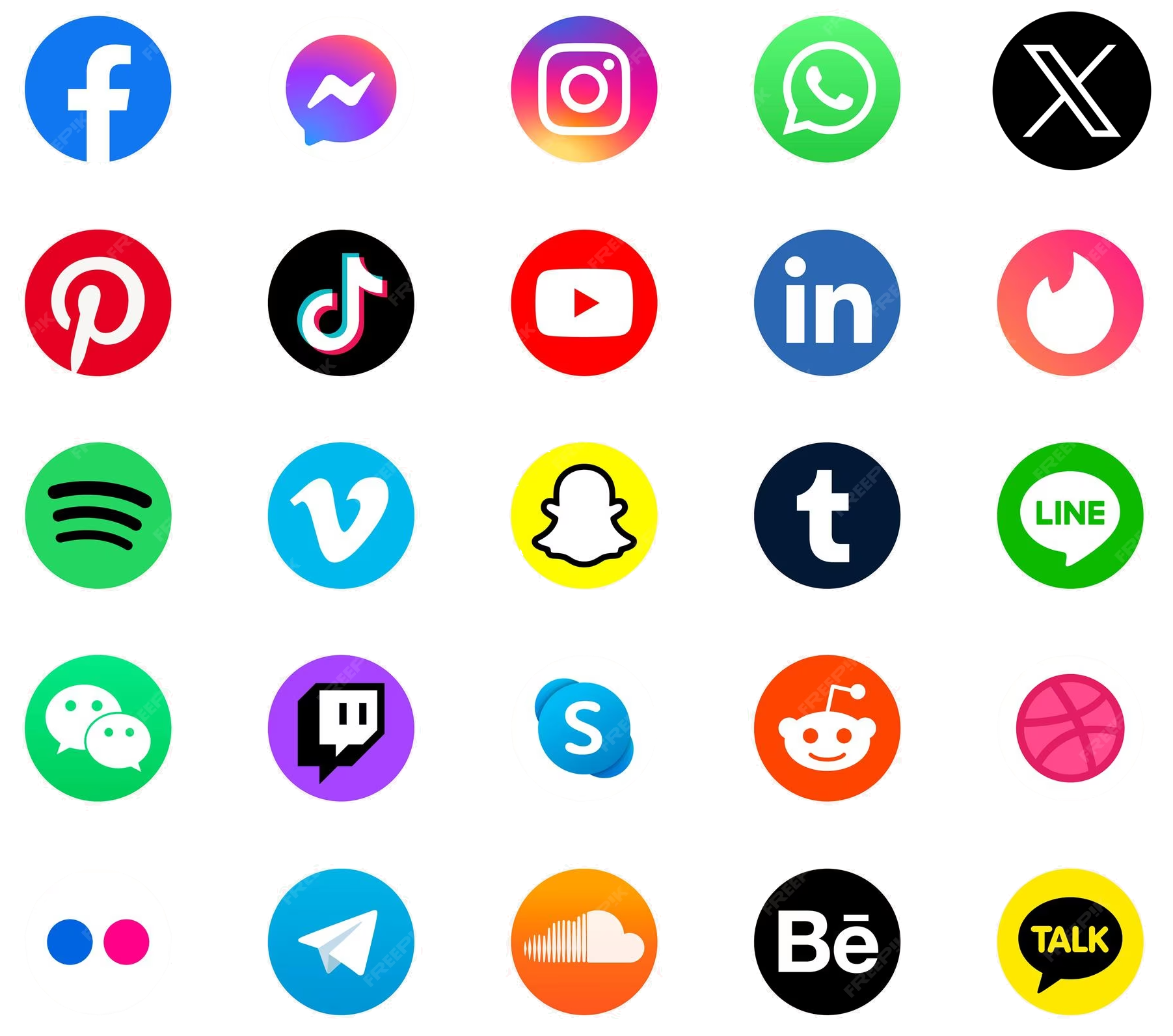 ________________________________________________________________________________________________________________________________________________
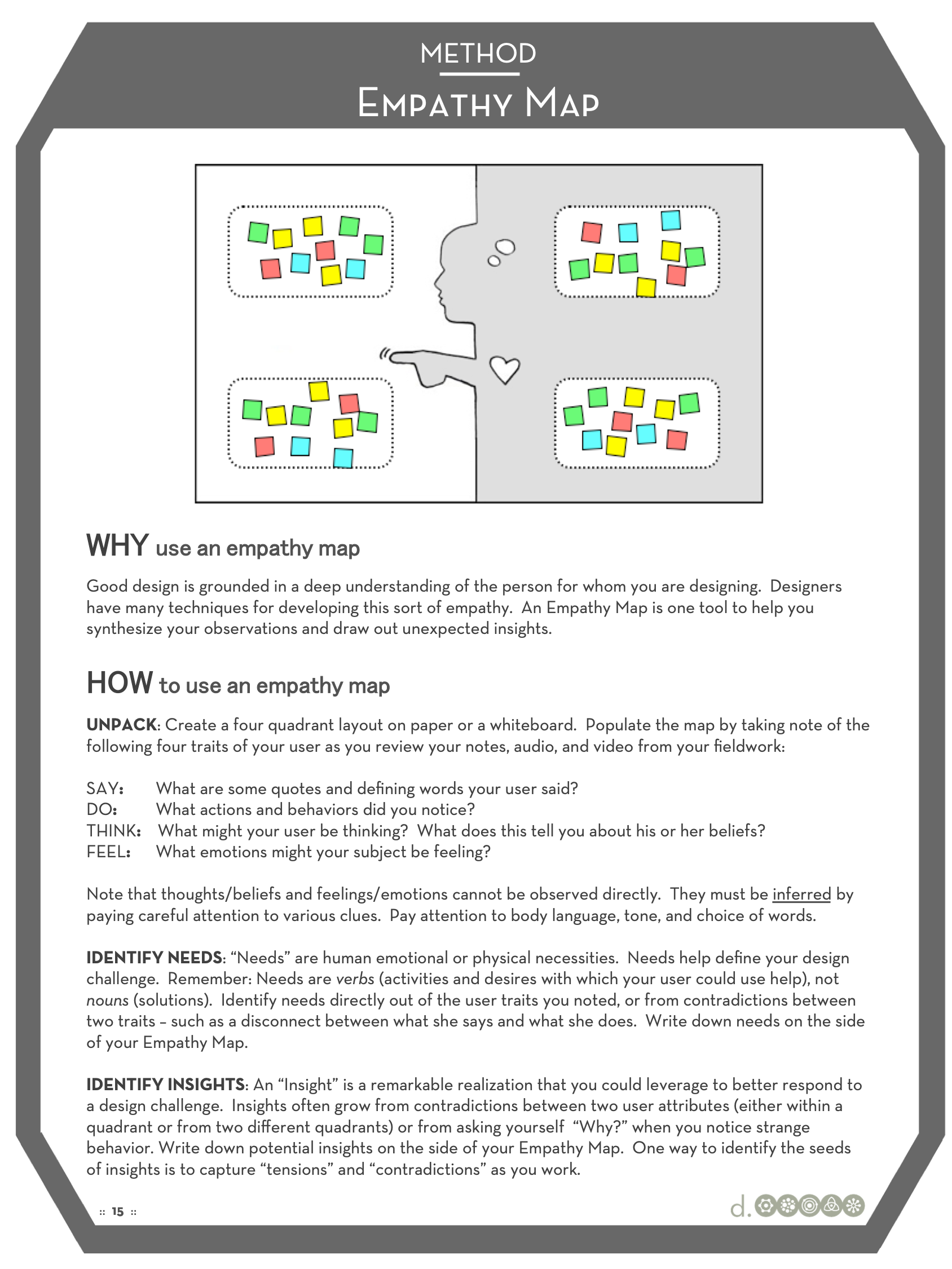 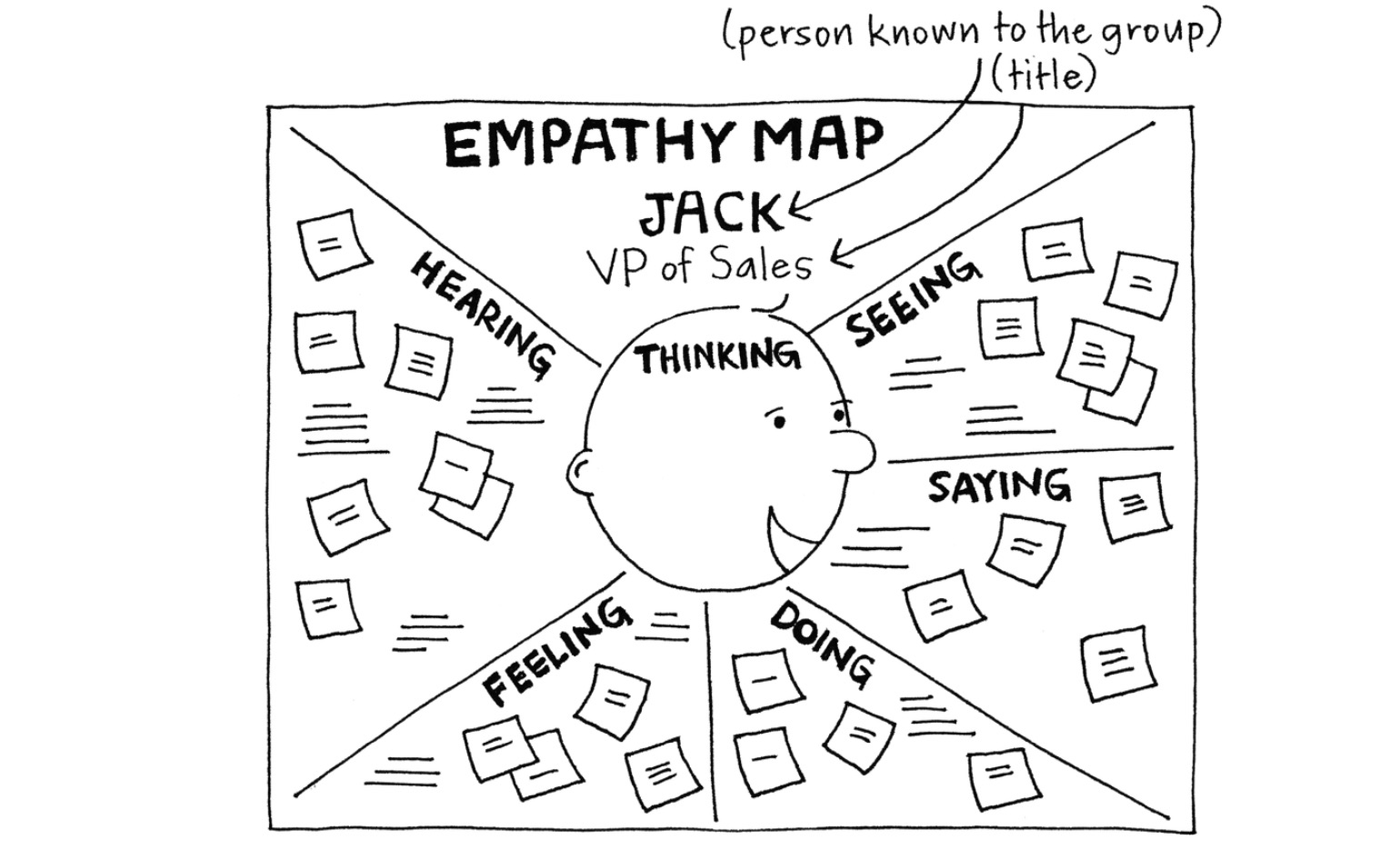 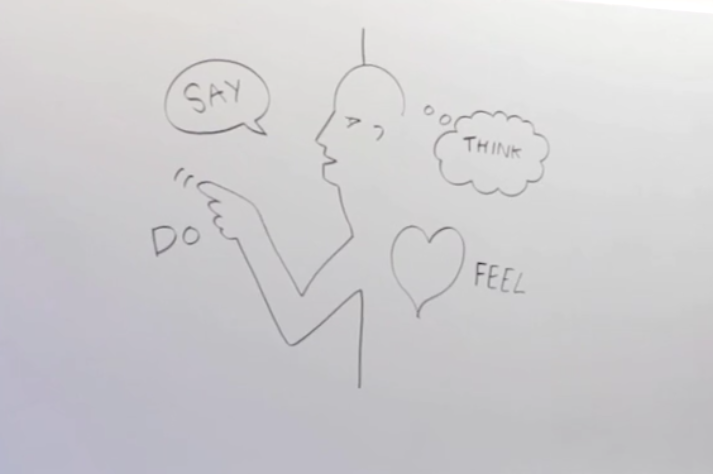 [Speaker Notes: Gamestorming dave GRAY]
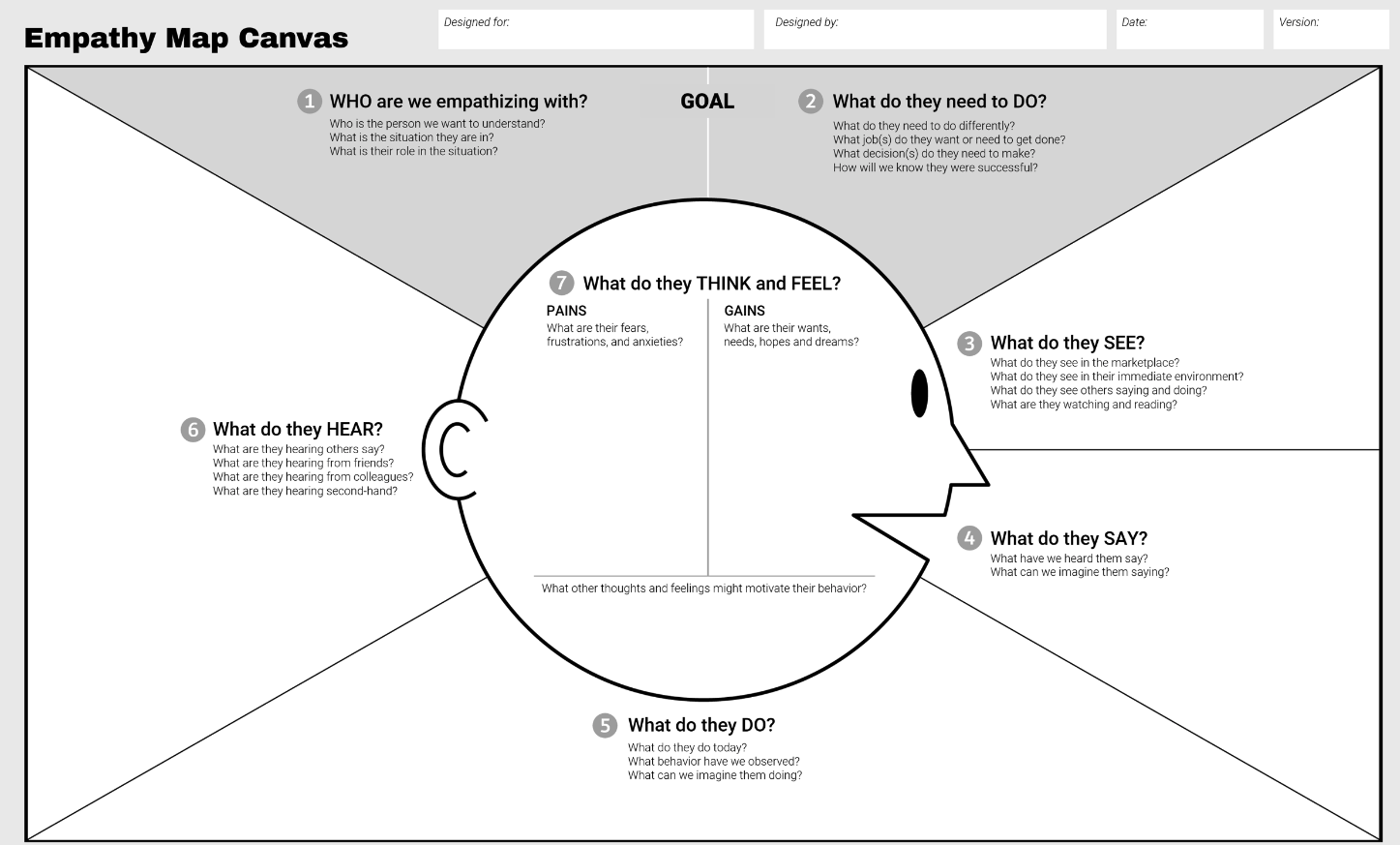 Customer Journey
Parcours client
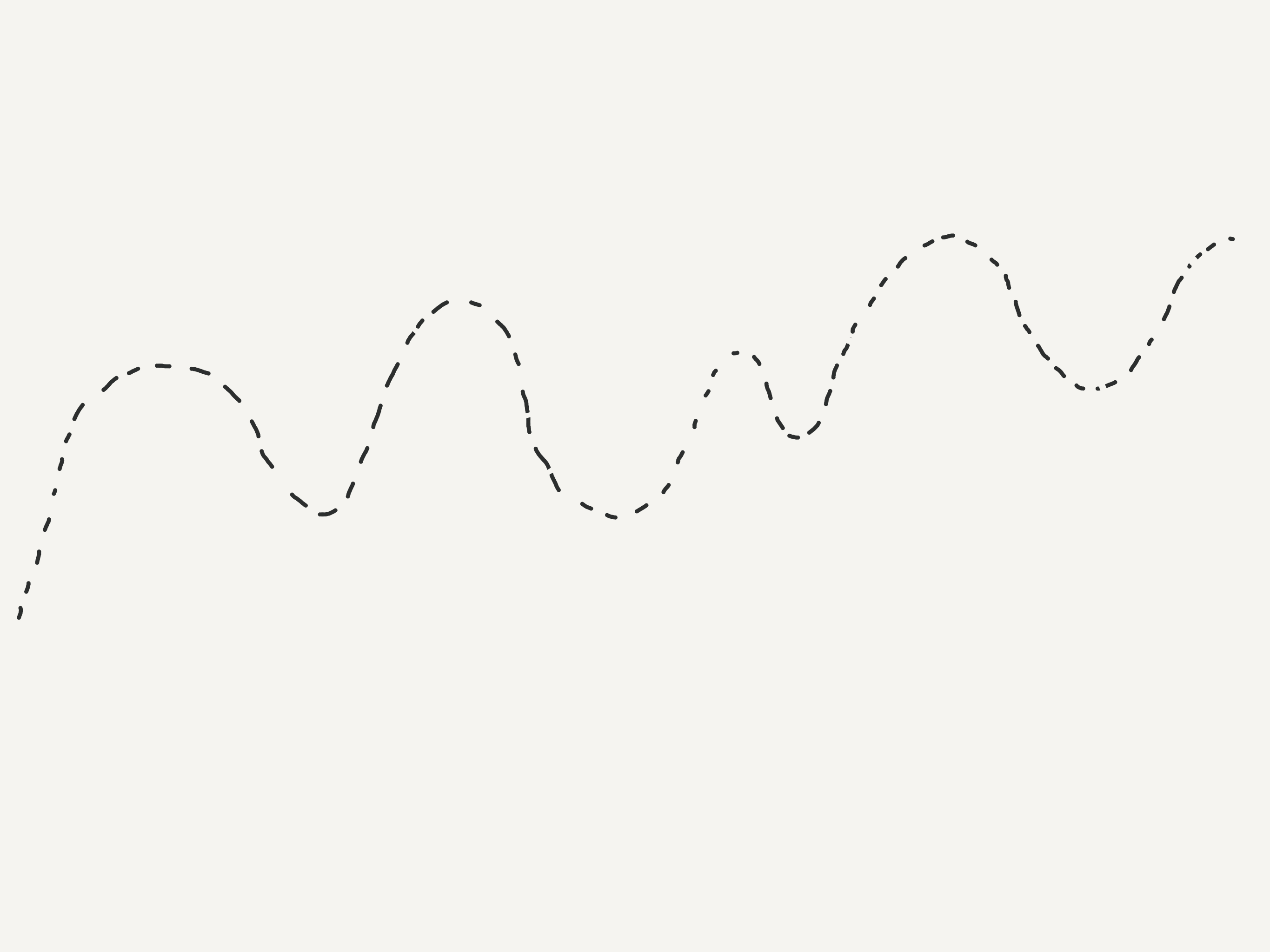 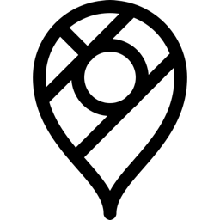 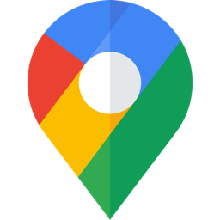 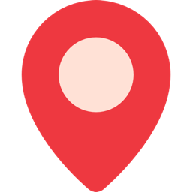 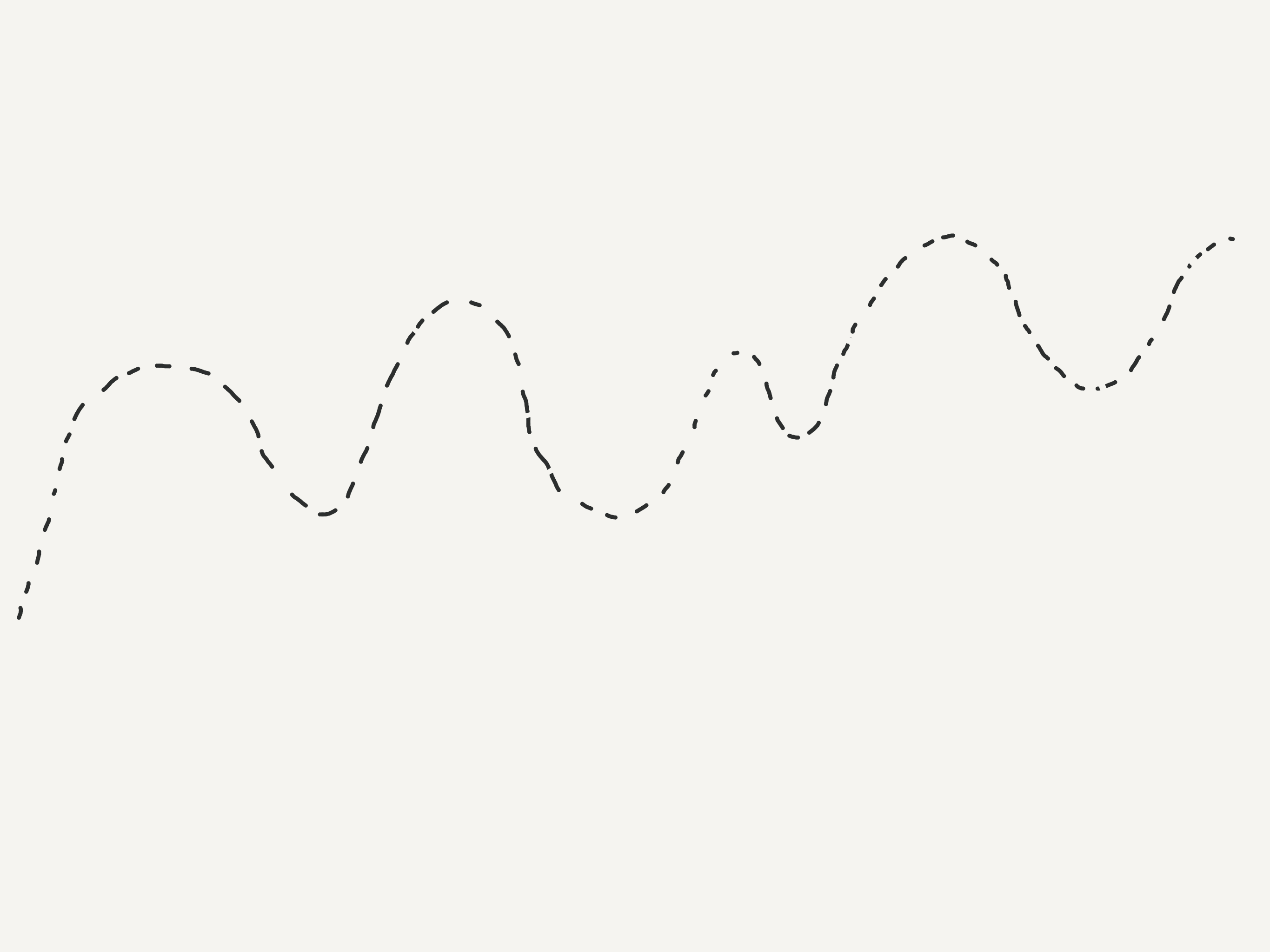 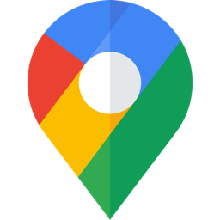 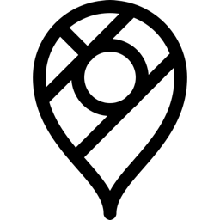 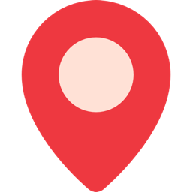 [Speaker Notes: 12 points de contacts]
Customer Journey
Parcours client
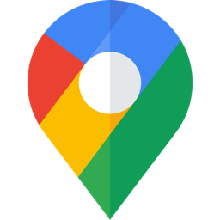 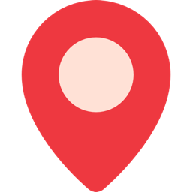 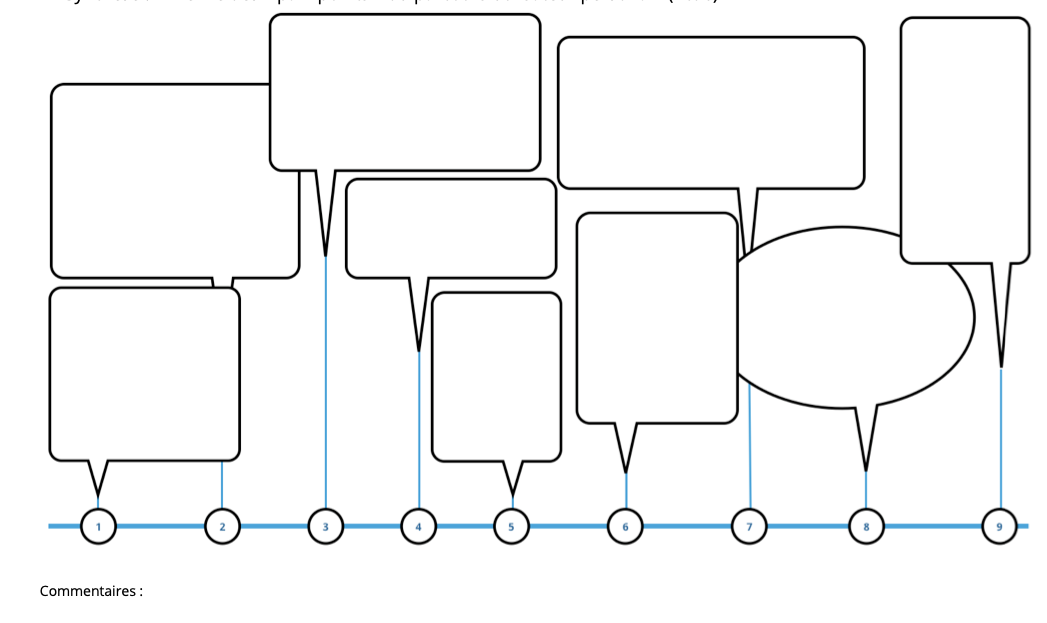 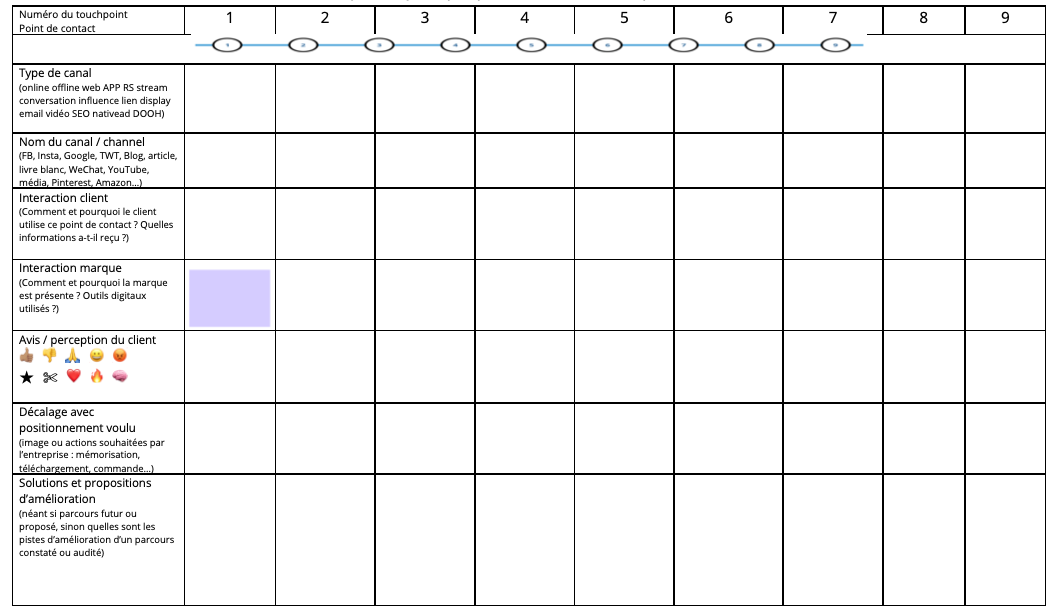 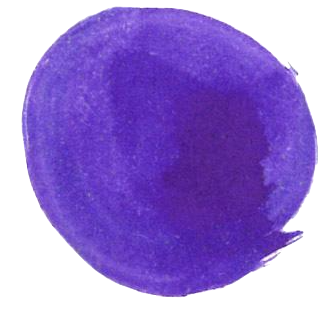 4
Management - FOW
OFFRE EMPLOI 
FICHE DE POSTE
Décrire à la WTTJ (Welcome to the Jungle) un poste en tension à pourvoir en tenant compte du «future of work», du travail hybride et des aspirations GENZ
WttJ
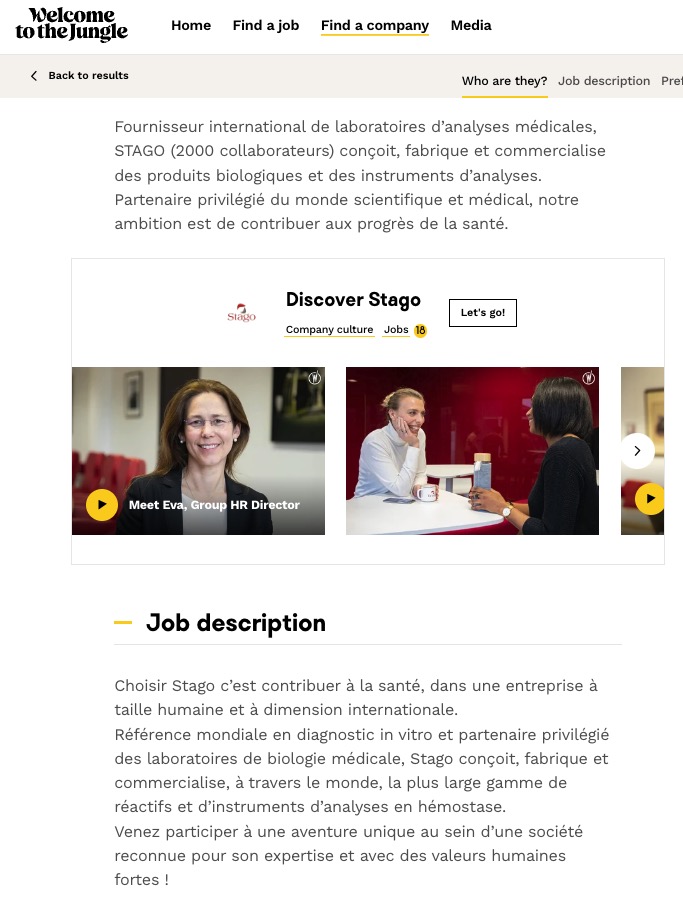